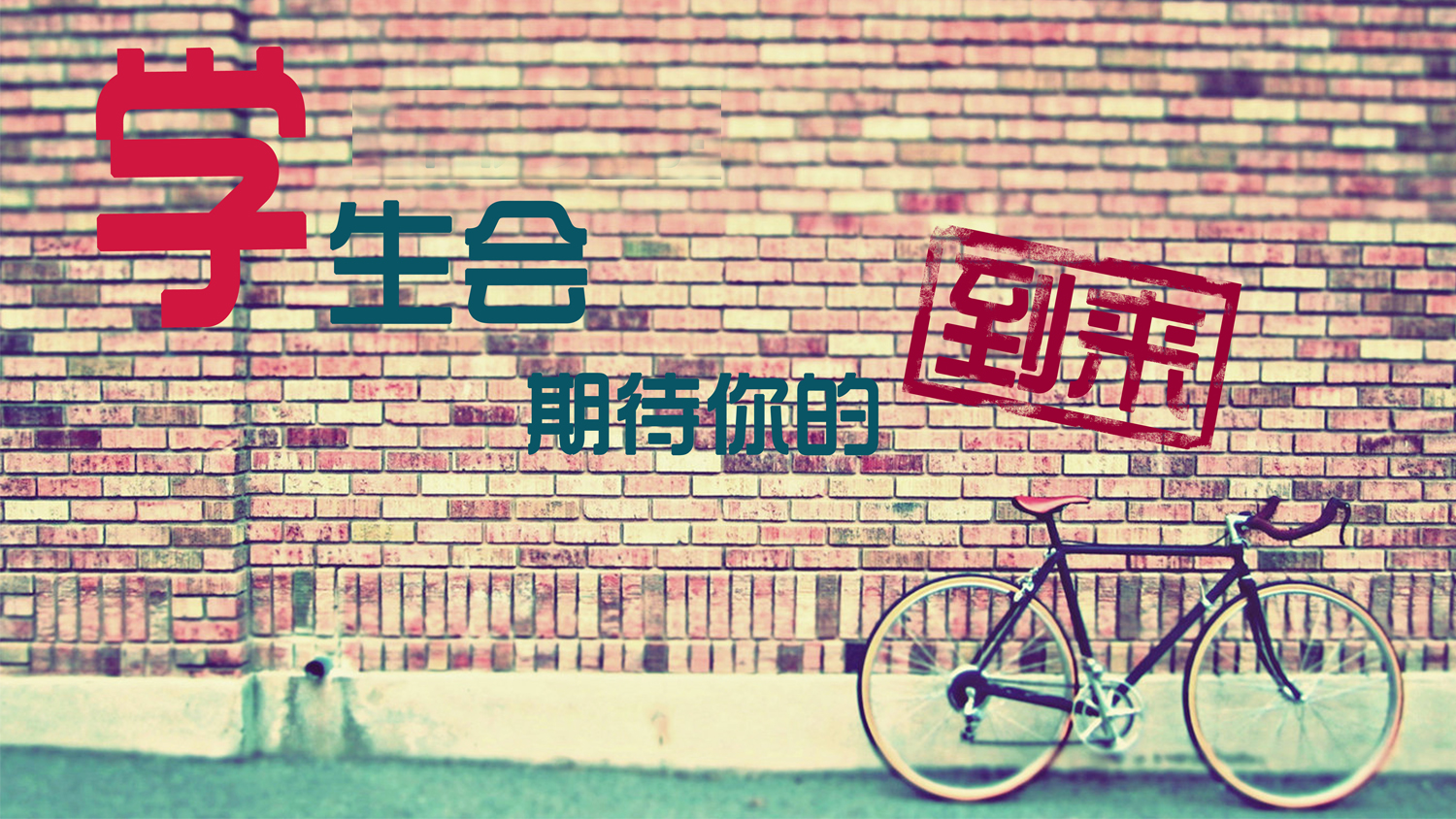 学生会招新PPT模板
新生入学须知/研会招新/校园招聘/校园公告
前言
公司简介
单击此处添加文字标题单击此处添加文字标题单击此处添加文字标题单击此处添加文字标题单击此处添加文字标题单击此处添加文字标题单击此处添加文字标题单击此处添加文字标题单击此处添加文字标题标题单击此处添加文字标题单击此处添加文字标题单击此处添加文字标题
第一部分单击添加文字标题
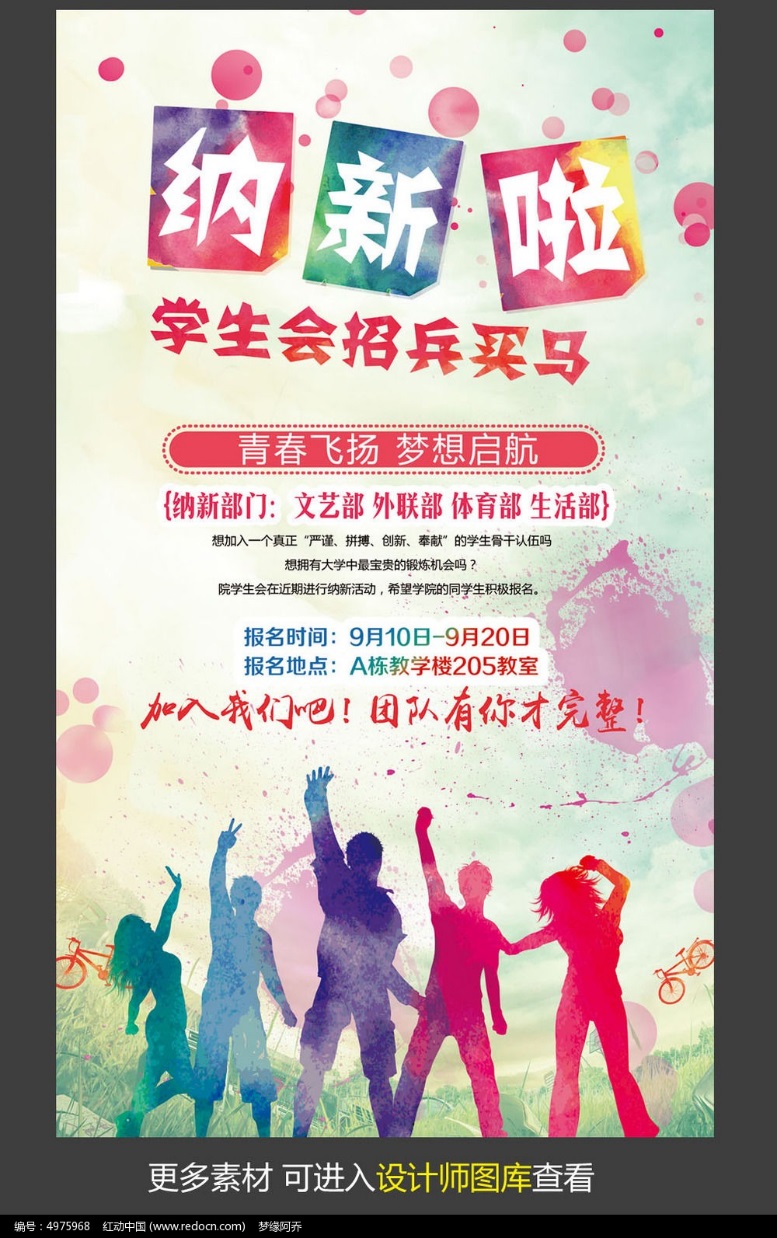 第二部分单击添加文字标题
第三部分单击添加文字标题
第四部分单击添加文字标题
1
单击添加标题
GENERAL INTRODUCTION
13%
28%
62%
单击此处添加文字内容
单击此处添加文字内容
单击此处添加文字内容
单击此处添加文字内容
单击此处添加文字内容
单击此处添加文字内容
单击此处添加文字内容
单击此处添加文字内容
单击此处添加文字内容
单击此处添加文字内容单击此处添加文字内容单击此处添加文字
单击此处添加文字内容单击此处添加文字内容单击此处添加文字
单击此处添加文字内容单击此处添加文字内容单击此处添加文字
单击此处添加文字内容单击此处添加文字内容单击此处添加文字
单击此处添加文字内容单击此处添加文字内容单击此处添加文字
单击此处添加文字内容单击此处添加文字内容单击此处添加文字
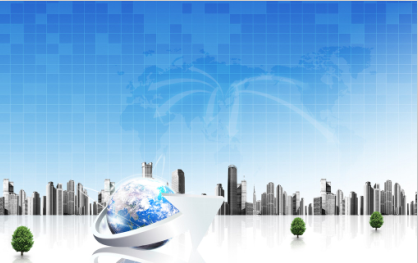 单击此处添加文字内容单击此处添加文字内容单击此处添加文字内容单击此处添加文字内容
单击此处添加文字内容单击此处添加文字内容单击此处添加文字内容单击此处添加文字内容
单击此处添加文字内容单击此处添加文字内容单击此处添加文字内容单击此处添加文字内容
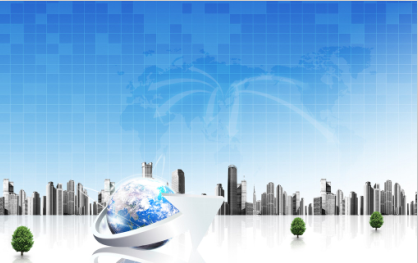 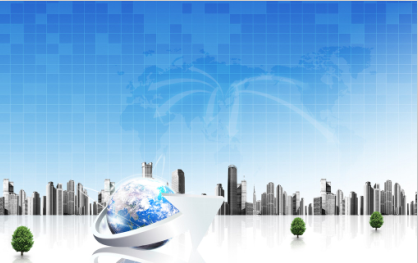 ADD YOUR TILE
70%
60%
80%
90%
单击此处添加文字内容单击此处添加文字内容单击此处添加文字内容单击此处添加文字内容单击此处添加文字内容单击此处添加文字内容单击此处添加文字内容单击此处添加文字内容
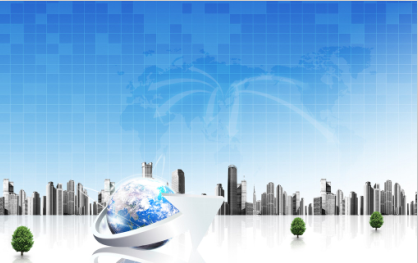 01 ADD YOUR TITLE
单击此处添加文字内容单击此处添加文字内容单击此处添加文字内容
03 ADD YOUR TITLE
单击此处添加文字内容单击此处添加文字内容单击此处添加文字内容
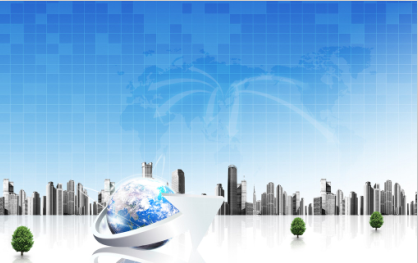 02 ADD YOUR TITLE
单击此处添加文字内容单击此处添加文字内容单击此处添加文字内容
YOUR
TITLE HERE
04 ADD YOUR TITLE
单击此处添加文字内容单击此处添加文字内容单击此处添加文字内容
2
单击添加标题
GENERAL INTRODUCTION
ENTER YOUR TITLE HERE ENTER YOUR TITLE HERE
公司介绍
单击此处添加文字标题单击此处添加文字标题单击此处添加文字标题单击此处添加文字标题单击此处添加文字标题单击此处添加文字标题单击此处添加文字标题单击此处添加文字标题单击此处添加文字标题苹果公司，总部位于加利福尼亚州的库比蒂诺。
ADD YOUR TITLE
80%
10%
30%
60%
0
2
ADD YOUR TITLE
4
单击此处添加文字内容单击此处添加文字内容单击此处添加文字内容单击此处添加文字内容
单击此处添加文字内容单击此处添加文字内容单击此处添加文字内容单击此处添加文字内容
6
8
10
单击此处添加文字内容
单击此处添加文字内容
单击此处添加文字内容
单击此处添加文字内容
单击此处添加文字内容
单击此处添加文字内容
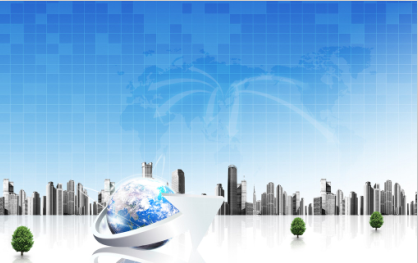 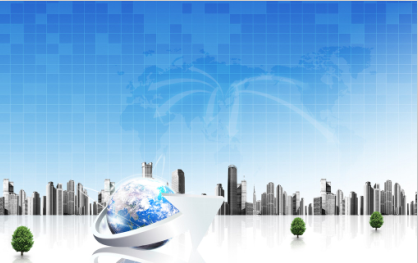 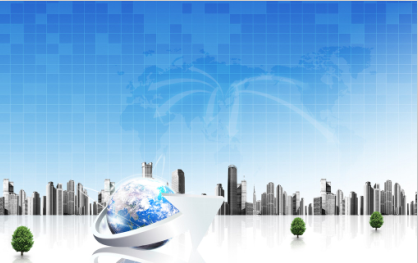 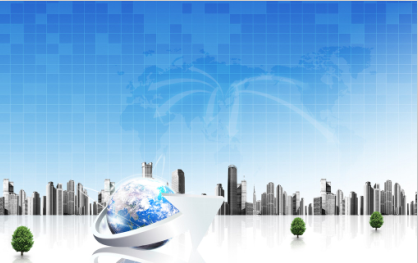 02
04
01
03
单击此处添加文字内容
单击此处添加文字内容
单击此处添加文字内容
单击此处添加文字内容
单击此处添加文字内容
单击此处添加文字内容
单击此处添加文字内容单击此处添加文字内容单击此处添加文字内容单击此处添加文字内容单击此处添加文字内容
单击此处添加文字内容单击此处添加文字内容单击此处添加文字内容单击此处添加文字内容单击此处添加文字内容
03
01
02
04
单击此处添加文字内容单击此处添加文字内容单击此处添加文字内容单击此处添加文字内容单击此处添加文字内容
单击此处添加文字内容单击此处添加文字内容单击此处添加文字内容单击此处添加文字内容单击此处添加文字内容
TEXT
ADD
TEXT
03
单击此处添加文字内容
单击此处添加文字内容
单击此处添加文字内容
单击此处添加文字内容
单击此处添加文字内容
单击此处添加文字内容
单击此处添加文字内容
单击此处添加文字内容
单击此处添加文字内容
单击此处添加文字内容
单击此处添加文字内容
单击此处添加文字内容
单击此处添加文字内容
单击此处添加文字内容
单击此处添加文字内容
02
01
04
05
3
单击添加标题
GENERAL INTRODUCTION
ADD TITLE
ADD TITLE
ADD TITLE
01
02
03
单击此处添加文字内容
单击此处添加文字内容
单击此处添加文字内容
单击此处添加文字内容
单击此处添加文字内容
单击此处添加文字内容
单击此处添加文字内容
单击此处添加文字内容
单击此处添加文字内容
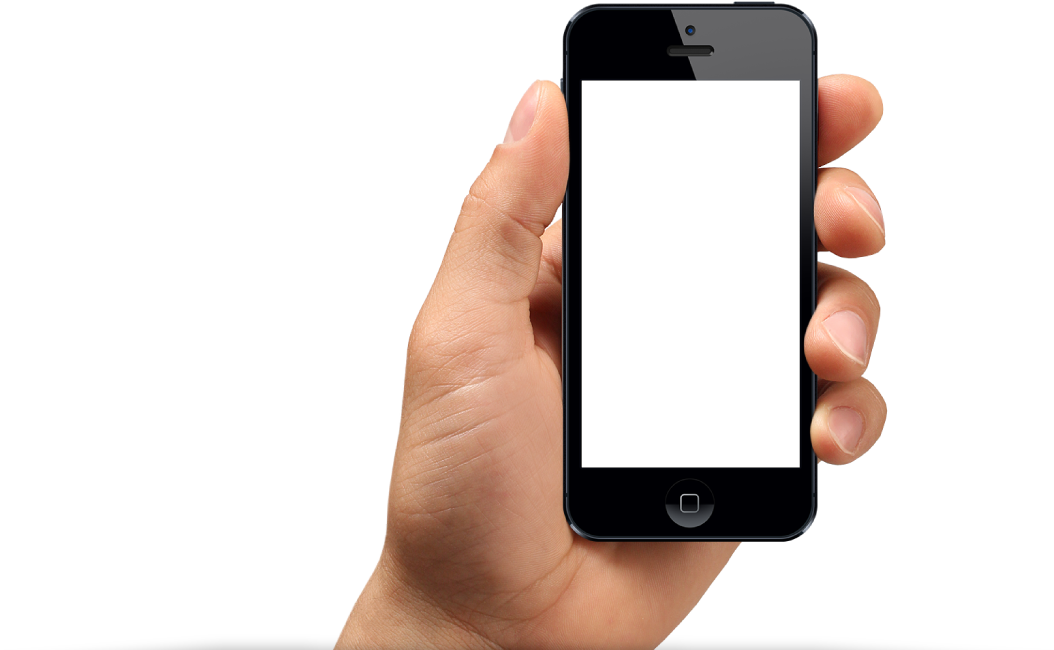 单击此处添加文字内容单击此处添加文字内容单击此处添加文字内容单击此处添加文字内容单击此处添加文字内容
01
单击此处添加文字内容单击此处添加文字内容单击此处添加文字内容单击此处添加文字内容单击此处添加文字内容
ADD TITLE
下一步的计划是提高工作效率，重点是A、B项目，具体措施请看右边
单击此处添加文字内容单击此处添加文字内容单击此处添加文字内容单击此处添加文字内容单击此处添加文字内容
02
03
Enter your title here
单击此处添加文字标题
单击此处添加文字内容单击此处添加文字内容单击此处添加文字内容单击此处添加文字内容单击此处添加文字内容
单击此处添加文字内容单击此处添加文字内容单击此处添加文字内容单击此处添加文字内容单击此处添加文字内容
单击此处添加文字内容单击此处添加文字内容单击此处添加文字内容单击此处添加文字内容单击此处添加文字内容
单击此处添加文字内容单击此处添加文字内容单击此处添加文字内容单击此处添加文字内容单击此处添加文字内容
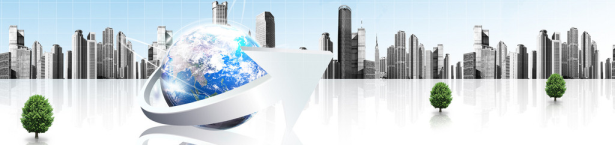 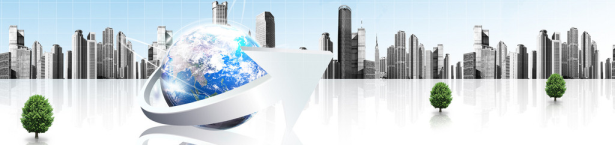 ADD YOUR TITLE
ADD YOUR TITLE
单击此处添加文字内容单击此处添加文字内容单击此处添加文字内容单击此处添加文字内容单击此处添加文字内容单击此处添加文字内容
单击此处添加文字内容单击此处添加文字内容
单击此处添加文字内容单击此处添加文字内容单击此处添加文字内容单击此处添加文字内容单击此处添加文字内容单击此处添加文字内容
单击此处添加文字内容单击此处添加文字内容
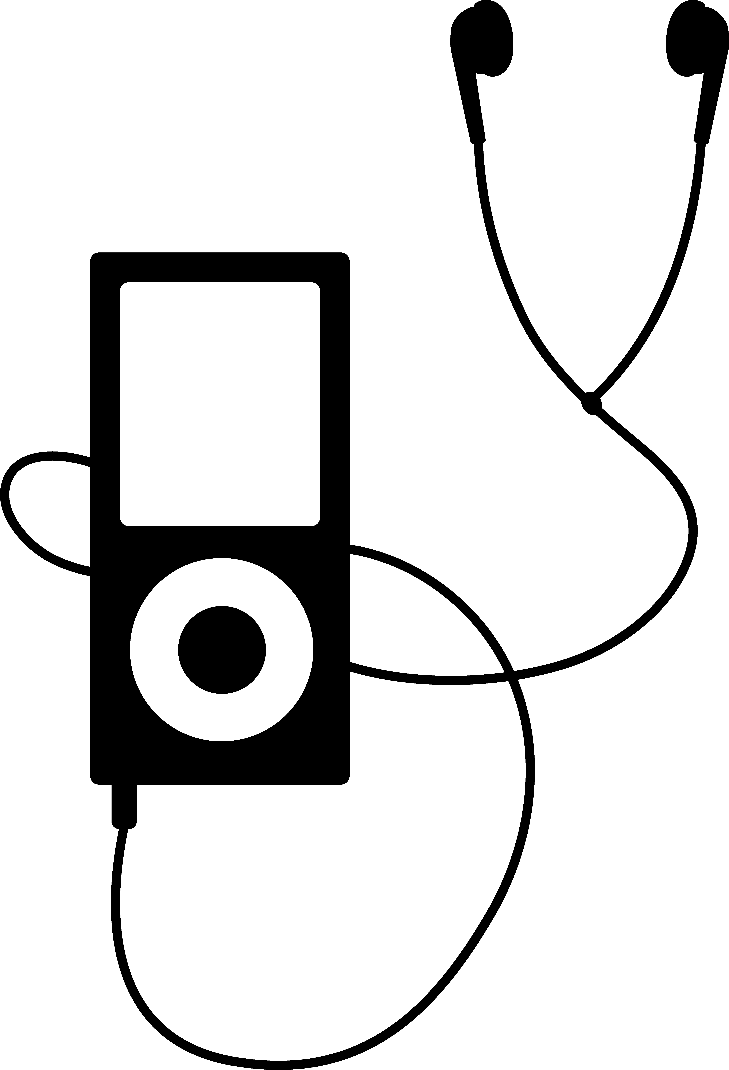 单击此处添加文字内容单击此处添加文字内容单击此处添加文字内容
TEXT
HERE
单击此处添加文字内容单击此处添加文字内容单击此处添加文字内容
单击此处添加文字内容单击此处添加文字内容单击此处添加文字内容
4
单击添加标题
GENERAL INTRODUCTION
单击此处添加文字内容单击此处添加文字内容单击此处添加文字内容单击此处添加文字内容
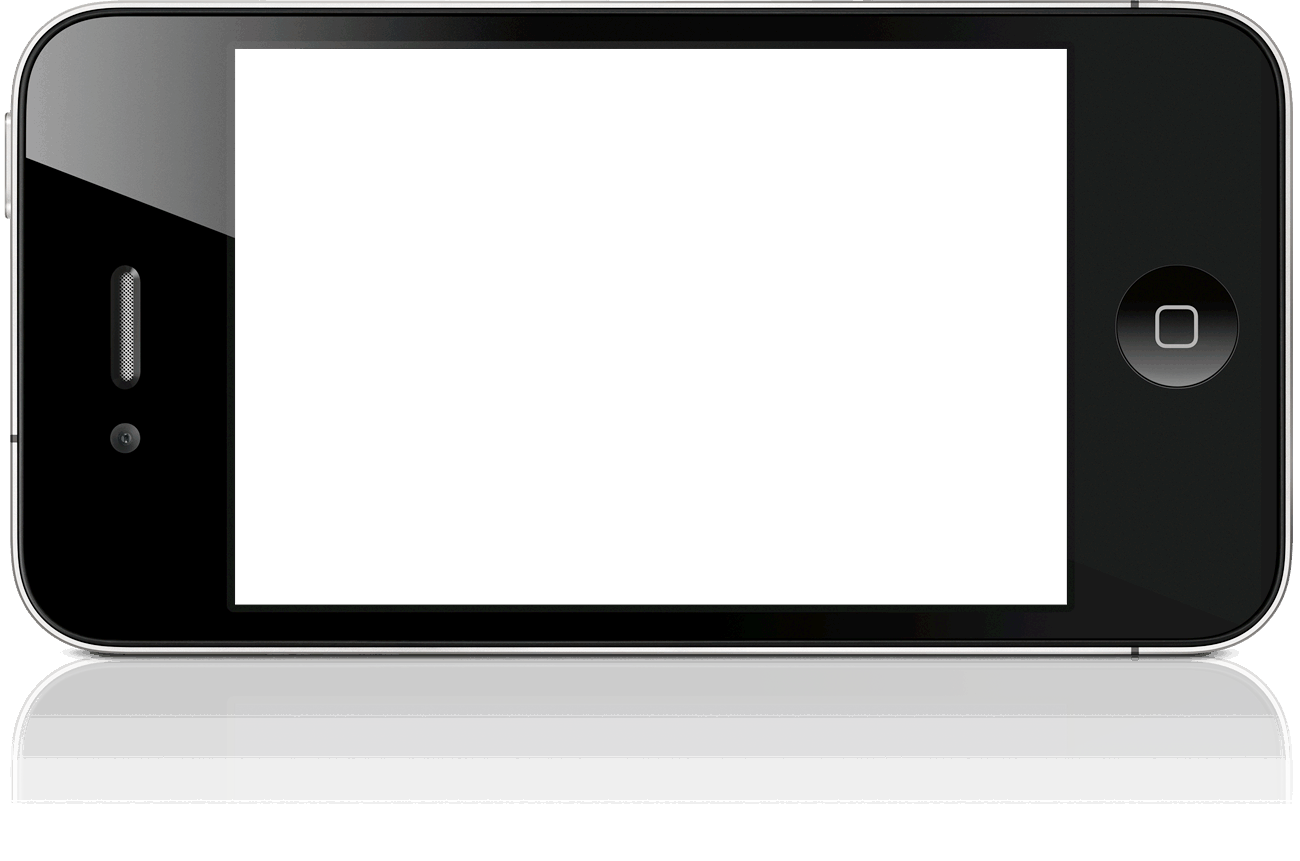 01
单击此处添加文字内容单击此处添加文字内容单击此处添加文字内容单击此处添加文字内容
ADD TITLE
单击此处添加文字内容单击此处添加文字内容单击此处添加文字内容
02
单击此处添加文字内容单击此处添加文字内容单击此处添加文字内容单击此处添加文字内容
03
ADD YOUR TITLE HERE
CLICK HERE TO ADD YOUR TITLE
单击此处添加文字内容
单击此处添加文字内容
ADD YOUR TEXT
ADD YOUR TEXT
单击此处添加文字内容
ADD YOUR TEXT
ADD YOUR TEXT
单击此处添加文字内容单击此处添加文字内容
单击此处添加文字内容单击此处添加文字内容
单击此处添加文字内容
ADD TITLE
ADD TITLE
ADD TITLE
ADD TITLE
单击此处添加文字内容单击此处添加文字内容单击此处添加文字内容单击此处添加文字内容单击此处添加文字内容
单击此处添加文字内容单击此处添加文字内容单击此处添加文字内容单击此处添加文字内容单击此处添加文字内容
单击此处添加文字内容单击此处添加文字内容单击此处添加文字内容单击此处添加文字内容单击此处添加文字内容
单击此处添加文字内容单击此处添加文字内容单击此处添加文字内容单击此处添加文字内容单击此处添加文字内容
A
B
D
C
2015
ADD TITLE
ADD TITLE
ADD TITLE
ADD TITLE
单击此处添加文字标题单击此处添加文字标题单击此处添加文字标题单击此处添加文字标题单击此处添加文字标题单击此处添加文字标题
单击此处添加文字标题单击此处添加文字标题单击此处添加文字标题单击此处添加文字标题单击此处添加文字标题单击此处添加文字标题
单击此处添加文字标题单击此处添加文字标题单击此处添加文字标题单击此处添加文字标题单击此处添加文字标题单击此处添加文字标题
苹果公司（Apple Inc. ）是美国的一家高科技公司。由史蒂夫·乔布斯、斯蒂夫·沃兹尼亚克和罗·韦恩(Ron Wayne)等
2016
2017
2018
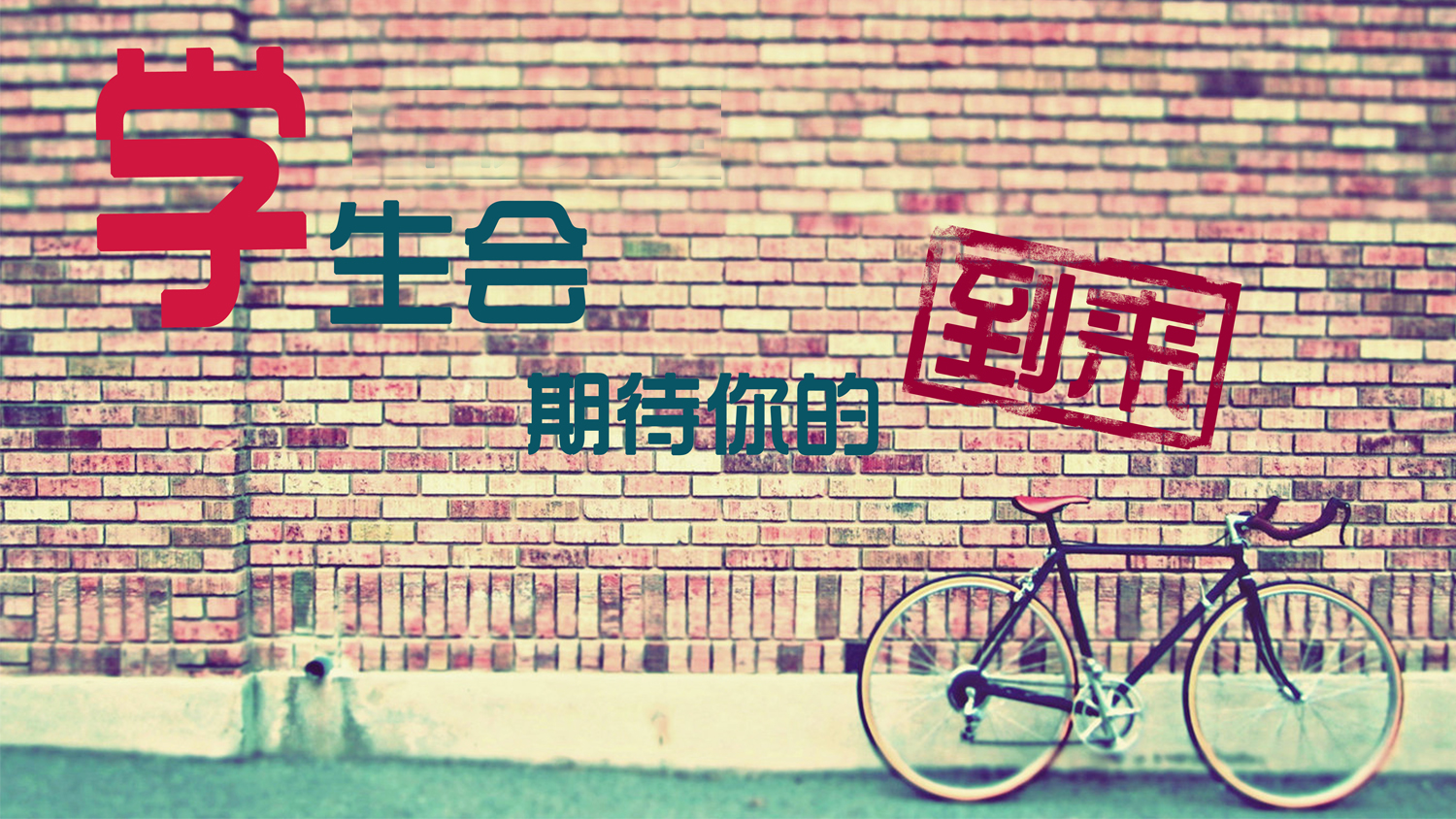 感谢观看 THANK YOU
新生入学须知/研会招新/校园招聘/校园公告
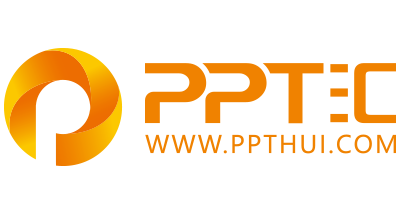 上万精品PPT模板全部免费下载
PPT汇    www.ppthui.com
PPT模板下载：www.ppthui.com/muban/            行业PPT模板：www.ppthui.com/hangye/
工作PPT模板：www.ppthui.com/gongzuo/         节日PPT模板：www.ppthui.com/jieri/
PPT背景图片： www.ppthui.com/beijing/            PPT课件模板：www.ppthui.com/kejian/
[Speaker Notes: 模板来自于 https://www.ppthui.com    【PPT汇】]
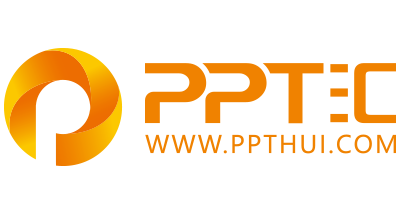 10000+套精品PPT模板全部免费下载
www.ppthui.com
PPT汇

PPT模板下载：www.ppthui.com/muban/            行业PPT模板：www.ppthui.com/hangye/
工作PPT模板：www.ppthui.com/gongzuo/         节日PPT模板：www.ppthui.com/jieri/
党政军事PPT：www.ppthui.com/dangzheng/     教育说课课件：www.ppthui.com/jiaoyu/
PPT模板：简洁模板丨商务模板丨自然风景丨时尚模板丨古典模板丨浪漫爱情丨卡通动漫丨艺术设计丨主题班会丨背景图片

行业PPT：党政军事丨科技模板丨工业机械丨医学医疗丨旅游旅行丨金融理财丨餐饮美食丨教育培训丨教学说课丨营销销售

工作PPT：工作汇报丨毕业答辩丨工作培训丨述职报告丨分析报告丨个人简历丨公司简介丨商业金融丨工作总结丨团队管理

More+
[Speaker Notes: 模板来自于 https://www.ppthui.com    【PPT汇】]